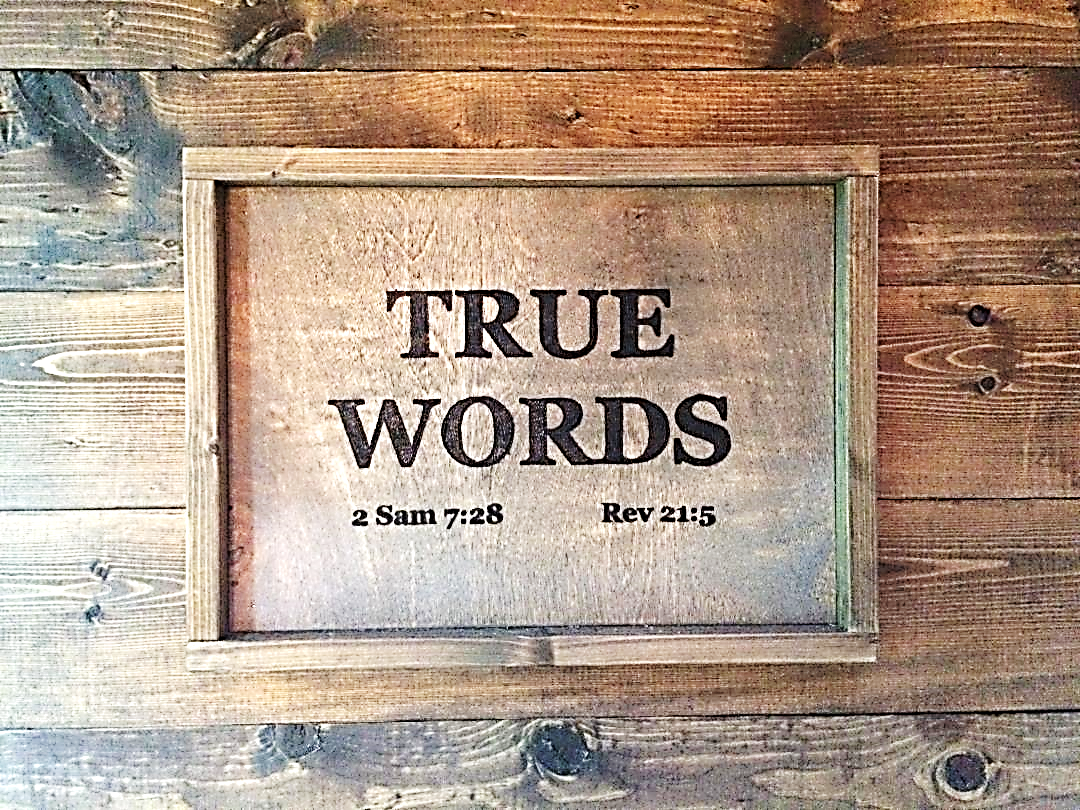 SERMON TITLE
So Close To Being Saved
Luke 8:11   Now the parable is this: The seed is the word of God.
True Words Christian Church
Luke 8:12   Those by the way side are they that hear; then cometh the devil, and taketh away the word out of their hearts, lest they should believe and be saved.
True Words Christian Church
Titus 3:4-6   But after that the kindness and love of God our Saviour toward man appeared,  5 Not by works of righteousness which we have done, but according to his mercy he saved us, by the washing of regeneration, and renewing of the Holy Ghost;  6 Which he shed on us abundantly through Jesus Christ our Saviour;
True Words Christian Church
Job 9:20   If I justify myself, mine own mouth shall condemn me: if I say, I am perfect, it shall also prove me perverse.
True Words Christian Church
Job 25:4   How then can man be justified with God? or how can he be clean that is born of a woman?
True Words Christian Church
Psalm 143:2   And enter not into judgment with thy servant: for in thy sight shall no man living be justified.
True Words Christian Church
Romans 3:20   Therefore by the deeds of the law there shall no flesh be justified in his sight: for by the law is the knowledge of sin.
True Words Christian Church
Romans 3:28   Therefore we conclude that a man is justified by faith without the deeds of the law.
True Words Christian Church
Romans 4:5   But to him that worketh not, but believeth on him that justifieth the ungodly, his faith is counted for righteousness.
True Words Christian Church
Romans 9:11   (For the children being not yet born, neither having done any good or evil, that the purpose of God according to election might stand, not of works, but of him that calleth;)
True Words Christian Church
Romans 9:16   So then it is not of him that willeth, nor of him that runneth, but of God that sheweth mercy.
True Words Christian Church
2 Timothy 1:9   Who hath saved us, and called us with an holy calling, not according to our works, but according to his own purpose and grace, which was given us in Christ Jesus before the world began,
True Words Christian Church
Galatians 2:16   Knowing that a man is not justified by the works of the law, but by the faith of Jesus Christ, even we have believed in Jesus Christ, that we might be justified by the faith of Christ, and not by the works of the law: for by the works of the law shall no flesh be justified.
True Words Christian Church
1 Timothy 1:12-13   And I thank Christ Jesus our Lord, who hath enabled me, for that he counted me faithful, putting me into the ministry;  13 Who was before a blasphemer, and a persecutor, and injurious: but I obtained mercy, because I did it ignorantly in unbelief.
True Words Christian Church
Titus 2:3-5   The aged women likewise, that they be in behaviour as becometh holiness, not false accusers, not given to much wine, teachers of good things;  4 That they may teach the young women to be sober, to love their husbands, to love their children,  5 To be discreet, chaste, keepers at home, good, obedient to their own husbands, that the word of God be not blasphemed.
True Words Christian Church
2 Samuel 12:24   And David comforted Bath-sheba his wife, and went in unto her, and lay with her: and she bare a son, and he called his name Solomon: and the LORD loved him.
True Words Christian Church
1 Chronicles 22:9-10   Behold, a son shall be born to thee, who shall be a man of rest; and I will give him rest from all his enemies round about: for his name shall be Solomon, and I will give peace and quietness unto Israel in his days.  10 He shall build an house for my name; and he shall be my son, and I will be his father; and I will establish the throne of his kingdom over Israel for ever.
True Words Christian Church
Hebrews 6:4-6   For it is impossible for those who were once enlightened, and have tasted of the heavenly gift, and were made partakers of the Holy Ghost,  5 And have tasted the good word of God, and the powers of the world to come,  6 If they shall fall away, to renew them again unto repentance; seeing they crucify to themselves the Son of God afresh, and put him to an open shame.
True Words Christian Church